Neuss, den 27.05.2020
Herzlich Willkommen zur Informationsveranstaltung 
der Schulneulinge
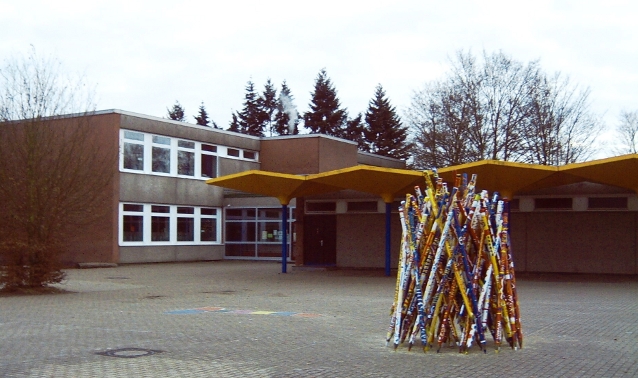 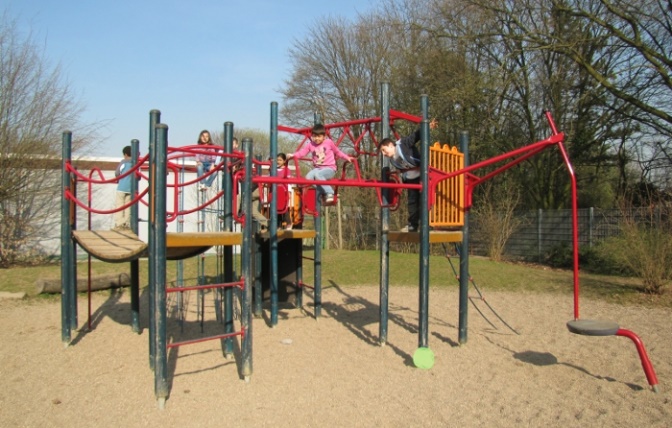 OGS Geschwister-Scholl, Derikum
1
Worum geht es heute?

Informationen zu unserer Schule

Eindrücke zum Nachmittagsbereich

Kriterien Einteilung der Klassen

1. Schultag

Ablauf und Zeitleiste

Allgemeine Informationen

Schul-ABC

Materialliste

Schulweg-Sicherungsplan
OGS Geschwister-Scholl, Derikum
2
Informationen zu unserer Schule

ca. 180 Schülerinnen und Schüler an der GG Geschwister-Scholl, 100 Kinder in der Nachmittagsbetreuung
2 kommende erste Schuljahre
Teilhabe aller Kinder – Inklusion, Sonderpädagogen: „Gemeinsames Lernen“
Schule mit Nachmittagsbetreuung (Träger BEBS) bis 16 Uhr, Freitags bis 15 Uhr
tolles Programm in der Ferienbetreuung
vielfältiges Angebot an Arbeitsgemeinschaften
Zusammenarbeit von 13 Lehrerinnen und Lehrern mit  drei Sonderpädagogen, 2 Schulsozialarbeiterinnen, 1 Sozialpädagogin, 1 Türkischlehrerin und 16 sozialpädagogische Fachkräfte im Nachmittagsbereich
OGS Geschwister-Scholl, Derikum
3
[Speaker Notes: Struktur immer veränderbar, da Planung nicht sicher
nach den Ferien evtl. neue Personalplanung
Viel Teamarbeit in den Klassen
Tipp: 1 AG für Erstklässler]
Informationen zu unserer Schule

Unterstützung durch die Schulpflegschaft und den Förderverein
Kooperation mit außerschulischen Partnern (Haus Derikum, schulpsycholog. Dienst, Ergotherapie, Pro 4 Standort, Umwelttage, gesundes Frühstück, Wettbewerbe, Umweltfachfrau für die Schulgarten- und Umwelt-AG, Lesementoren, …)
Regelmäßige Aktionen: , Schulfeste, Weihnachtsfeiern, Zirkus, Trommelzauber, Mein Körper gehört mir, Gewaltpräventionsprogramm
Projekt bis zu den Herbstferien: gemeinsamer Religionsunterricht für alle Kinder
SEP: 1-3 Jahre
Differenzierung in den Klassen
Eulenstudio durch Bewegungstherapeutin
OGS Geschwister-Scholl, Derikum
4
[Speaker Notes: Struktur immer veränderbar, da Planung nicht sicher
nach den Ferien evtl. neue Personalplanung
Viel Teamarbeit]
Eindrücke aus dem Nachmittagsbereich
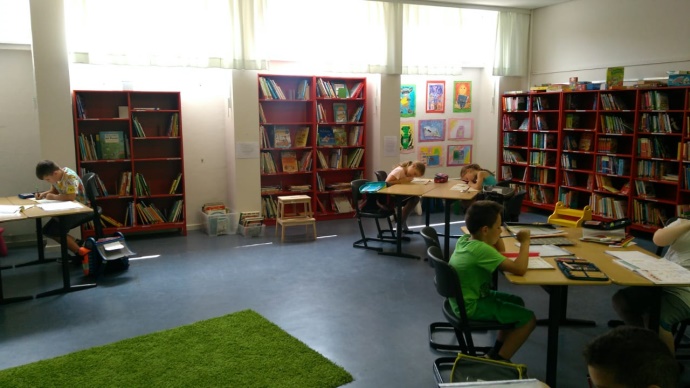 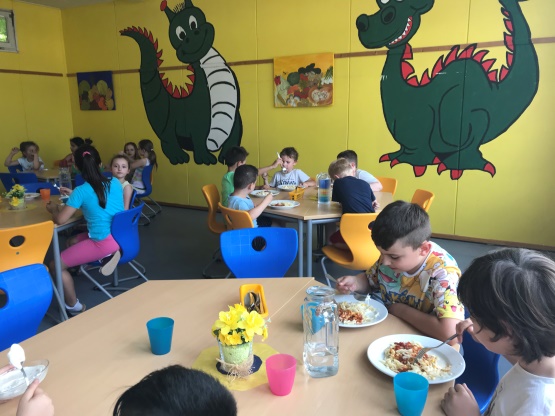 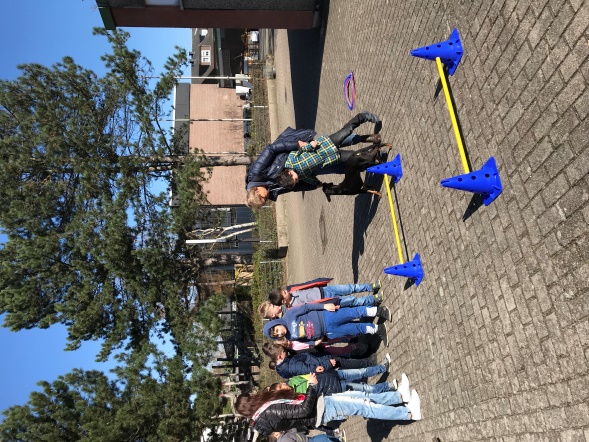 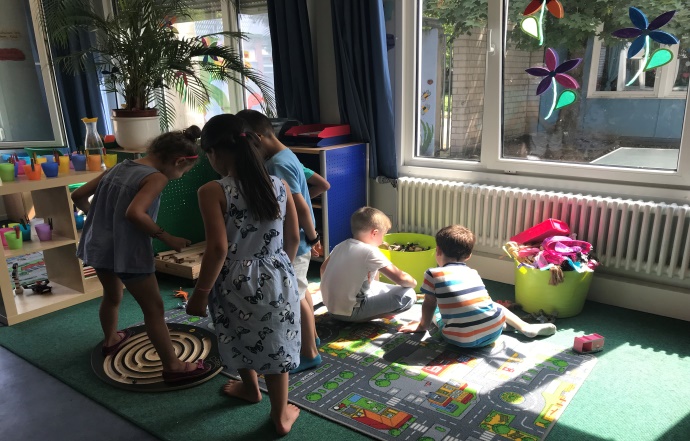 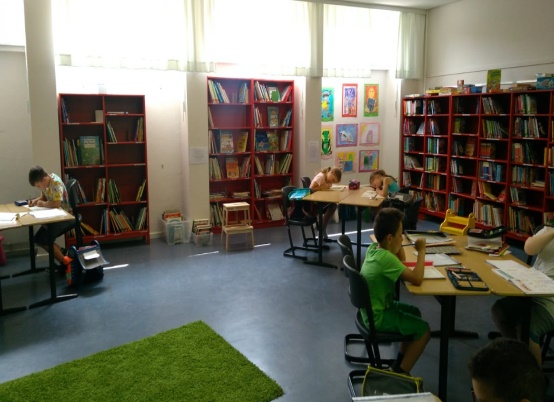 OGS Geschwister-Scholl, Derikum
5
[Speaker Notes: Struktur immer veränderbar, da Planung nicht sicher
nach den Ferien evtl. neue Personalplanung
Viel Teamarbeit in den Klassen
Tipp: 1 AG für Erstklässler]
Eindrücke aus der Ferienbetreuung
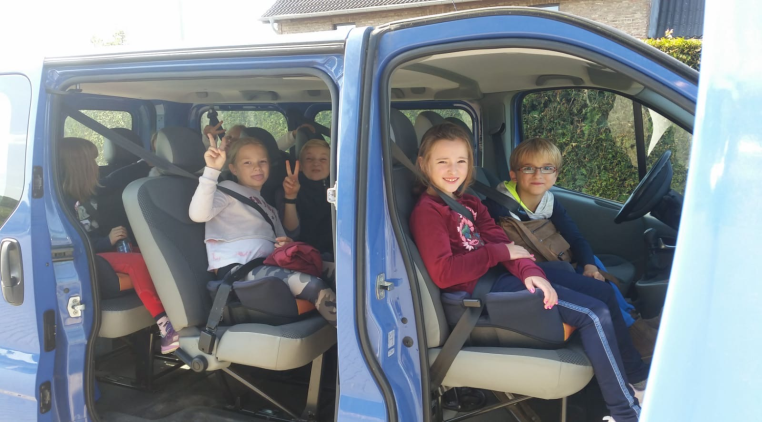 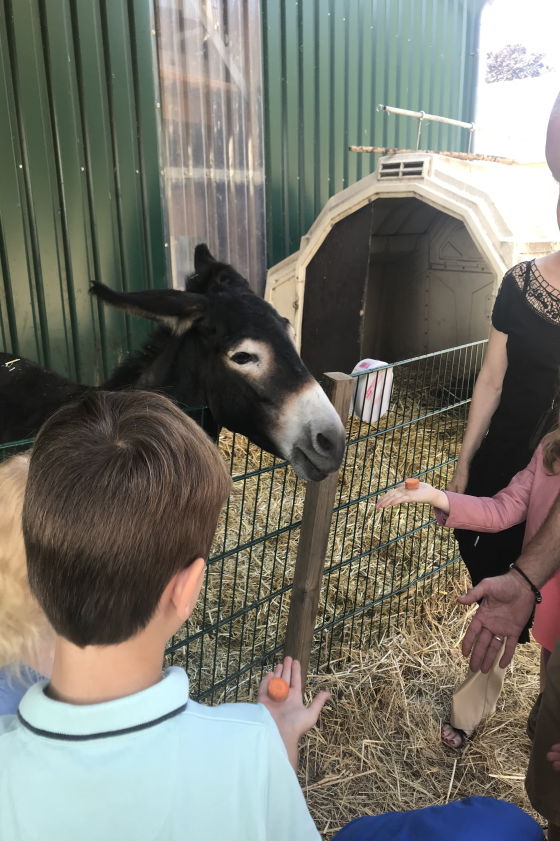 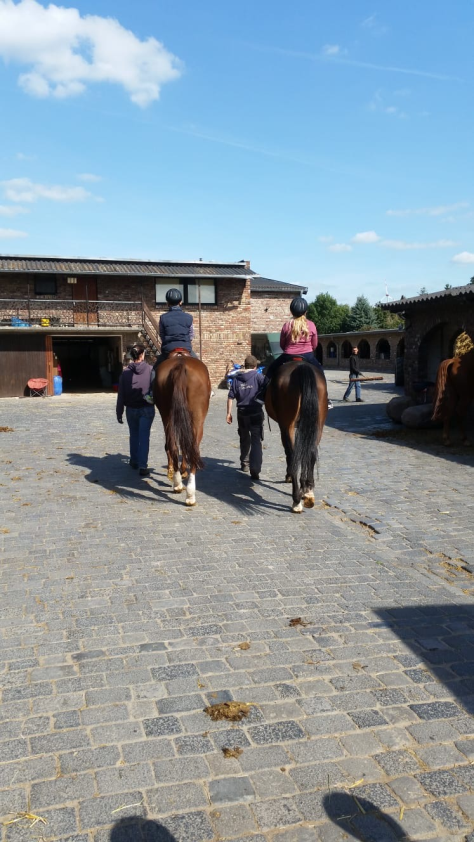 OGS Geschwister-Scholl, Derikum
6
[Speaker Notes: Struktur immer veränderbar, da Planung nicht sicher
nach den Ferien evtl. neue Personalplanung
Viel Teamarbeit in den Klassen
Tipp: 1 AG für Erstklässler]
Eindrücke aus der Ferienbetreuung
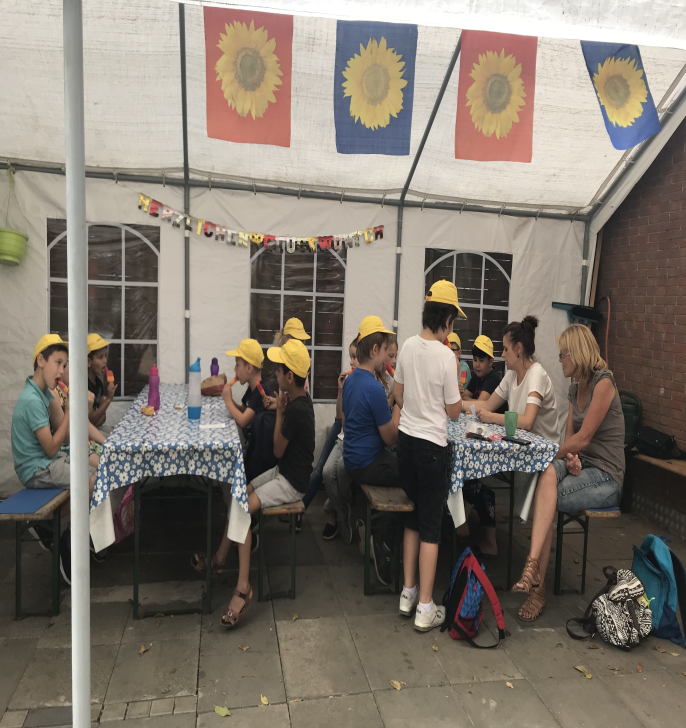 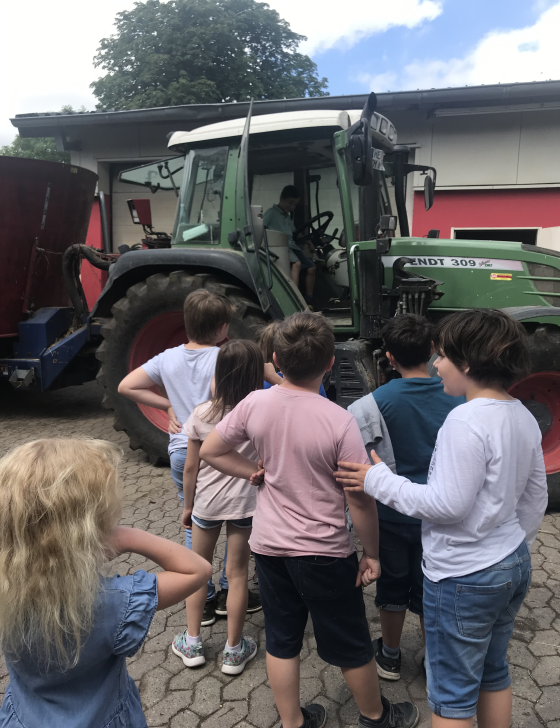 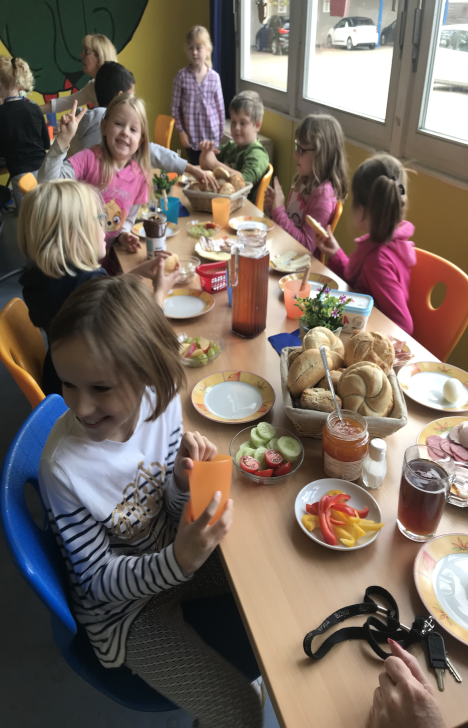 OGS Geschwister-Scholl, Derikum
7
[Speaker Notes: Struktur immer veränderbar, da Planung nicht sicher
nach den Ferien evtl. neue Personalplanung
Viel Teamarbeit in den Klassen
Tipp: 1 AG für Erstklässler]
Eindrücke aus der Ferienbetreuung
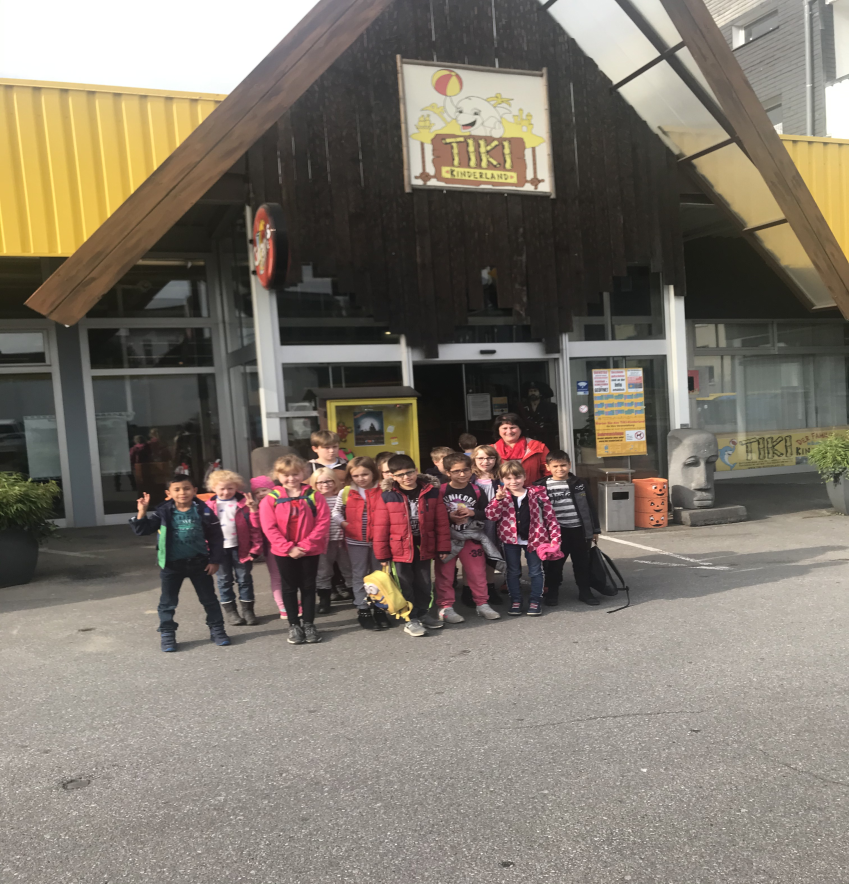 OGS Geschwister-Scholl, Derikum
8
[Speaker Notes: Struktur immer veränderbar, da Planung nicht sicher
nach den Ferien evtl. neue Personalplanung
Viel Teamarbeit in den Klassen
Tipp: 1 AG für Erstklässler]
Kriterien – Einteilung der Klassen

Geschlecht
Sprachfähigkeit
Leistungsentwicklung
Rücktritte
Wohngebiete
Kinder- und Elternwünsche (bei besonderen Anfragen! 
          nur positive Wünsche)
OGS Geschwister-Scholl, Derikum
9
[Speaker Notes: Zusätzlich:
Sozial- und Arbeitsverhalten
Psycho-soziale Entwicklung]
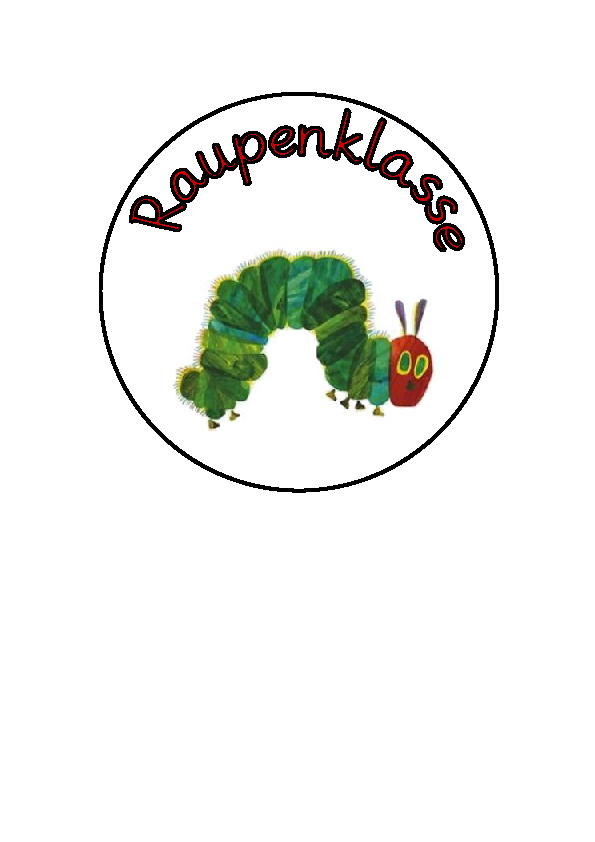 Klassentiere:
	            Klasse 1a –Raupenklasse
OGS Geschwister-Scholl, Derikum
10
Klasse 1b - Schildkrötenklasse
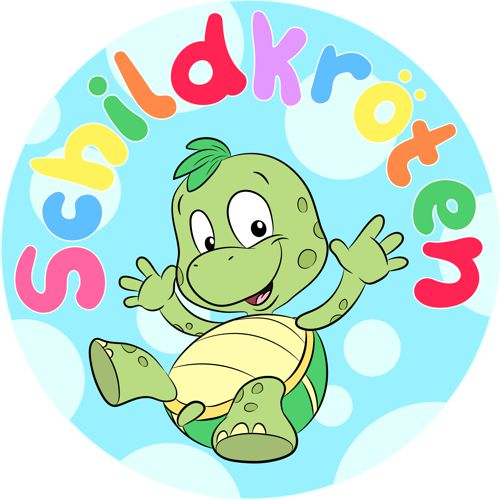 OGS Geschwister-Scholl, Derikum
11
Schultag

13. August 2020 ökumenischer Gottesdienst in der St. Michael Kirche um 10 Uhr
Einschulungsfeier in der Aula des Theodor-Schwann-Kolleg um 10.45 Uhr, Schulneulinge gehen in die Klassen, Info durch Schulleitung
Cafeteria in der Schule durch den Förderverein
12.30 Uhr Ende des 1. Schultages
Betreuung gewährleistet
Materialien am ersten Schultag noch nicht mitbringen!
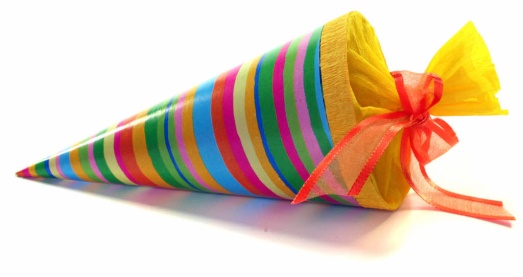 OGS Geschwister-Scholl, Derikum
12
Ablauf und Zeitleiste

Freitag, 14.08.2020 Unterricht von 8 – 11.35 Uhr
Pädagoginnen der Nachmittagsbetreuung (OGS) holen die Kinder aus den Klassen ab, wenn Kinder in die OGS gehen
Ab Montag, 17.08.2020 Unterricht nach Stundenplan
1. Klassenpflegschaftsversammlung: 
      Dienstag, 18.08.2020 um 19.30 Uhr; 
      10 € für die   Klassenkasse mitbringen
Terminliste für das Schuljahr erfolgt als Elternbrief
OGS Geschwister-Scholl, Derikum
13
[Speaker Notes: Anmeldung HSU am ersten Elternabend]
Allgemeine Informationen

Beschaffung der Lernmittel (Bücher werden von der Schule angeschafft - Sammelbestellung; Büchergeld erst später mitbringen)
Liste der anzuschaffenden Schulsachen
Allgemeine Ratschläge zum Schulbeginn (schulpsycholog. Dienst)
Schulweg – Sicherungs-Plan
Homepage: www.gss-neuss.de
OGS Geschwister-Scholl, Derikum
14
[Speaker Notes: Liste mit Adressen und Telefonnummern für Ansprechpartner immer aktualisieren und im Sekretariat oder Klassenlehrerin mitteilen
Eltern, die Herkunftssprachlichen Unterricht wünschen, Türkisch bei uns, andere Sprachen, wie z.B. Russisch, an anderen Schulen
Betrag des Bücherelternanteils am zweiten Schultag im Couvert den Kindern mitgeben, bitte mit Namen beschriften, alle anderen Bücher sind Leihgabe der Schule
Anschaffungsliste bis zur Einschulung erfüllen]
Schul-ABC

Arbeitsmaterialien
Arbeitsgemeinschaften
Aufsichtspflicht
Beurlaubungen
Bewegliche Ferientage
Bücherei
Bundesjugendspiele
Computer
Einschulungsfeier
Eulenstudio
Feste
Fotograf
Förderverein
Frühstück
OGS Geschwister-Scholl, Derikum
15
[Speaker Notes: Liste mit Adressen und Telefonnummern für Ansprechpartner immer aktualisieren und im Sekretariat oder Klassenlehrerin mitteilen
Eltern, die Herkunftssprachlichen Unterricht wünschen, Türkisch bei uns, andere Sprachen, wie z.B. Russisch, an anderen Schulen
Betrag des Bücherelternanteils am zweiten Schultag im Couvert den Kindern mitgeben, bitte mit Namen beschriften, alle anderen Bücher sind Leihgabe der Schule
Anschaffungsliste bis zur Einschulung erfüllen]
Liste der anzuschaffenden Materialien:

Liebe Eltern, bitte besorgen Sie folgende Materialien, die Ihr Kind zum Schulanfang benötigt:
1 Tornister
1 Federmäppchen mit Inhalt: 2 Bleistifte ( HB ) 2 Radiergummis 1 Dosenanspitzer
1 Lineal ca. 15 cm Buntstifte Filzstifte
8 Schnellhefter in DinA4:
rot = Deutsch blau = Mathematik grün = Sachunterricht gelb = Mitteilungen/ Tests
weiß = Musik orange = Religion / DAZ schwarz = Englisch lila = Wochenpläne
Fügen Sie jedem Schnellhefter eine DinA4 Klarsichtfolie zu.
Zudem benötigt Ihr Kind für die Grundschulzeit:
1 Paket (25Stück) Heftstreifen 1 Zippbeutel (1l) 1 DINA4 7,5 cm Aktenordner
Für den Kunstunterricht:
1 Zeichenblock DINA3, 1 Packung Knete, 1 Packung Jaxon Kreide
1 Malblock DINA4, 2 Klebestifte (z.B. Pritt), 1 Transparentpapier DinA4
1 Flüssigkleber, 1 Transparentpapier DinA4, 2 kleine Scheren
3 Borstenpinsel ( Nr. 4, 8, 12 ), 1 Tonzeichenpapier DinA4, Wachsmalstifte
OGS Geschwister-Scholl, Derikum
16
[Speaker Notes: Liste mit Adressen und Telefonnummern für Ansprechpartner immer aktualisieren und im Sekretariat oder Klassenlehrerin mitteilen
Eltern, die Herkunftssprachlichen Unterricht wünschen, Türkisch bei uns, andere Sprachen, wie z.B. Russisch, an anderen Schulen
Betrag des Bücherelternanteils am zweiten Schultag im Couvert den Kindern mitgeben, bitte mit Namen beschriften, alle anderen Bücher sind Leihgabe der Schule
Anschaffungsliste bis zur Einschulung]
1 Sammelmappe DINA3 für Kunstbilder, 1 Wassergefäß
1 Deckfarbkasten (12 Farben, z.B. Pelikan) / Lappen (z.B. altes Handtuch)
Für den Sportunterricht:
Sportbeutel (keine Plastiktüte) mit T-Shirt, kurze und lange Turnhose, feste Turnschuhe
mit heller Sohle und
Klettverschluss (keine Gymnastikschuhe),
1 Paar Hausschuhe

Wenn Ihr Kind in die OGS geht, benötigt es ein weiteres Paar Hausschuhe.
Bitte beschriften Sie unbedingt alle Schulsachen mit dem Namen Ihres Kindes.
Alle Hefte und die Kunstkiste, sowie ein Trinkbecher werden vom
Klassenlehrerteam angeschafft. Wir bitten Sie deshalb zum ersten Elternabend (18.08.20)
in die Klassenkasse einzuzahlen.
OGS Geschwister-Scholl, Derikum
17
[Speaker Notes: Liste mit Adressen und Telefonnummern für Ansprechpartner immer aktualisieren und im Sekretariat oder Klassenlehrerin mitteilen
Eltern, die Herkunftssprachlichen Unterricht wünschen, Türkisch bei uns, andere Sprachen, wie z.B. Russisch, an anderen Schulen
Betrag des Bücherelternanteils am zweiten Schultag im Couvert den Kindern mitgeben, bitte mit Namen beschriften, alle anderen Bücher sind Leihgabe der Schule
Anschaffungsliste bis zur Einschulung]
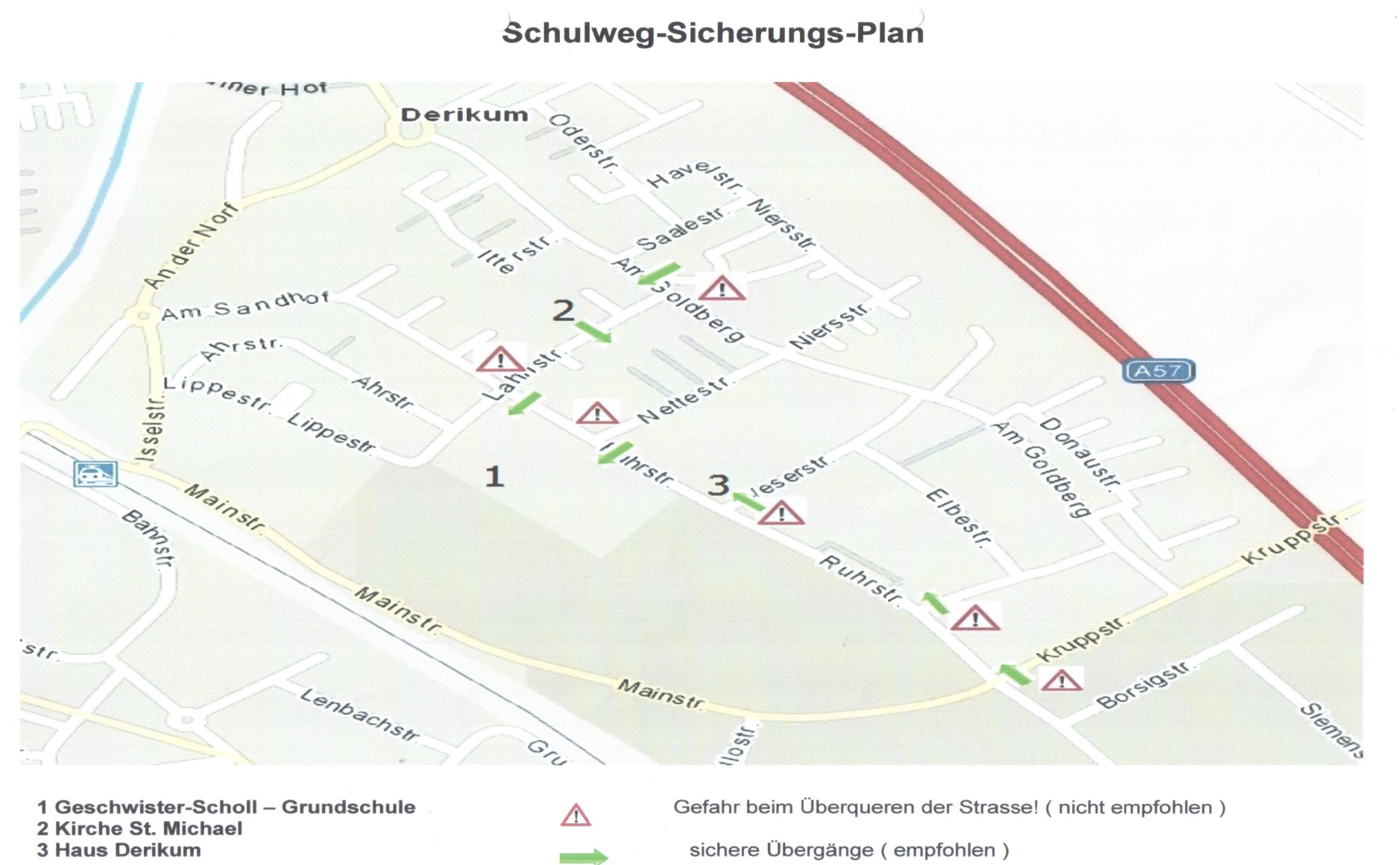 OGS Geschwister-Scholl, Derikum
18
[Speaker Notes: Liste mit Adressen und Telefonnummern für Ansprechpartner immer aktualisieren und im Sekretariat oder Klassenlehrerin mitteilen
Eltern, die Herkunftssprachlichen Unterricht wünschen, Türkisch bei uns, andere Sprachen, wie z.B. Russisch, an anderen Schulen
Betrag des Bücherelternanteils am zweiten Schultag im Couvert den Kindern mitgeben, bitte mit Namen beschriften, alle anderen Bücher sind Leihgabe der Schule
Anschaffungsliste bis zur Einschulung]
Informationen zur Schulpflegschaft durch die Schulpflegschaftsvorsitzende Frau Sablotny und ihre Vertreterin Frau Plath

Informationen zum Förderverein durch die Vorsitzende Frau Steinfort
Frau Kostrzewa, Klasse 3c
19
Vielen Dank für Ihre Aufmerksamkeit!

Das Team der Geschwister-Scholl Grundschule wünscht Allen einen schönen Einschulungstag!
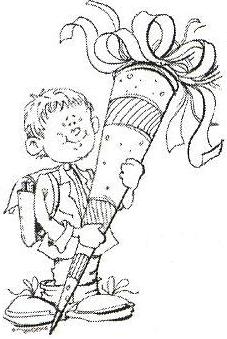 OGS Geschwister-Scholl, Derikum
20